МИНИСТЕРСТВО ОБРАЗОВАНИЯ РЕСПУБЛИКИ   МОРДОВИЯ
Портфолио
Панкратовой Светланы Вячеславовны

ВОСПИТАТЕЛЯ МУНИЦИПАЛЬНОГО АВТОНОМНОГО ДОШКОЛЬНОГО ОБРАЗОВАТЕЛЬНОГО УЧРЕЖДЕНИЯ
«ЦЕНТР РАЗВИТИЯ РЕБЕНКА – ДЕТСКИЙ САД №4»
ГОРОДСКОГО ОКРУГА САРАНСК
Панкратова Светлана Вячеславовна,воспитатель МАДОУ «Центр развития ребенка – детский сад №4»
Дата рождения: 07.06.1968 г.
Образование   высшее,  Мордовский государственный педагогический институт им. М. Е. Евсевьева, специальность «Педагогика и методика дошкольного образования», квалификация «Педагог дошкольного образования» 1997 г.;  
№диплома: 0556075, 29 мая 1997г. 
Стаж педагогической работы (по специальности): 37 лет
Общий трудовой стаж: 37 лет
Дата  последней аттестации 22.05.2019
Приказ Министерства образования РМ № 541 от 22.05.2019г.
Наличие квалификационной категории: высшая
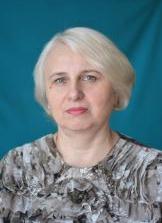 Педагогический  опыт представлен на сайте 
МАДОУ «Центр развития ребенка – детский сад №4»  тема: «Использование мнемотаблиц в развитии ребенка дошкольника»
https://ds4sar.schoolrm.ru/
Участие в инновационной (экспериментальной) деятельности.
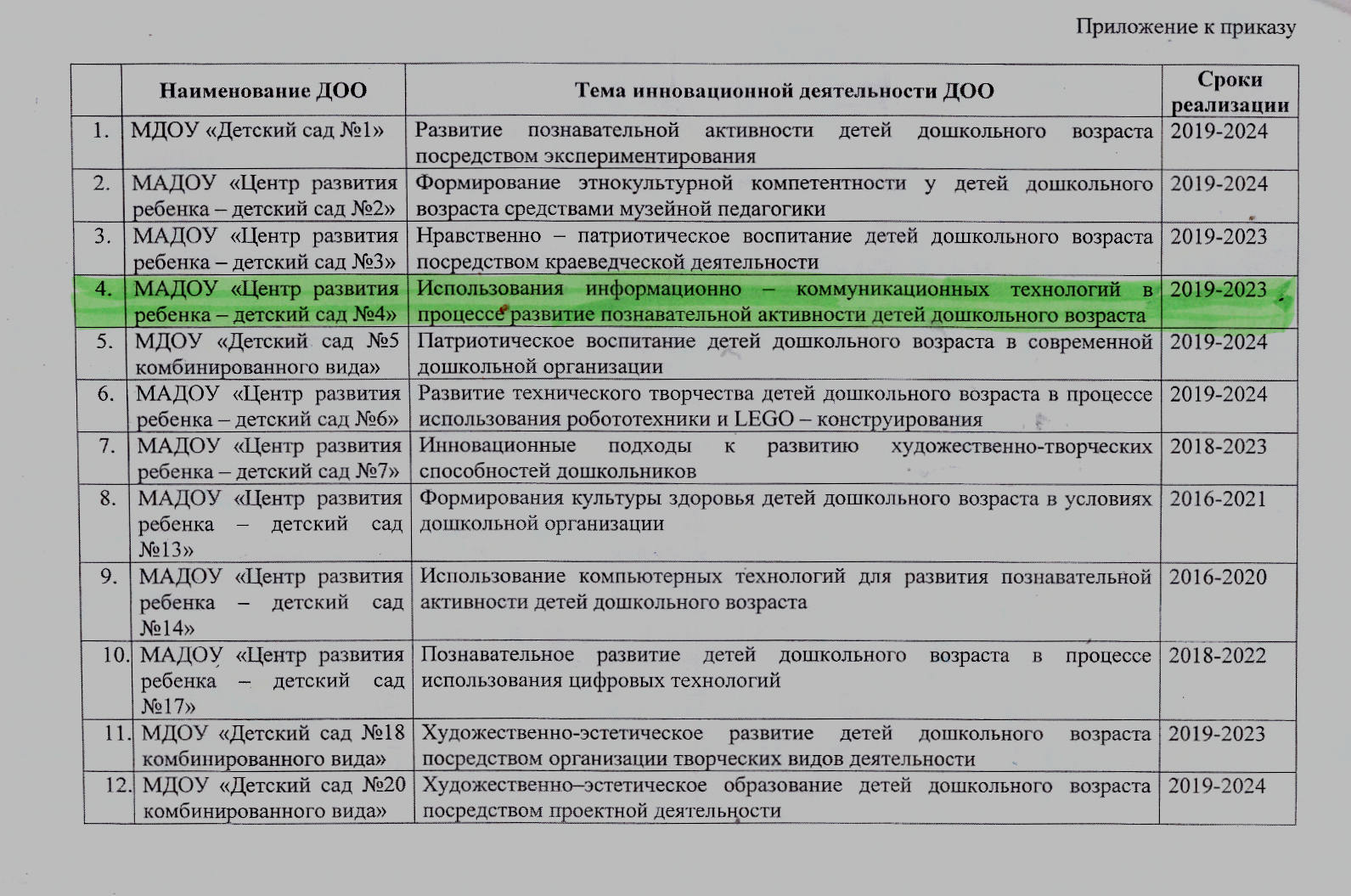 Участие в инновационной (экспериментальной) деятельности.
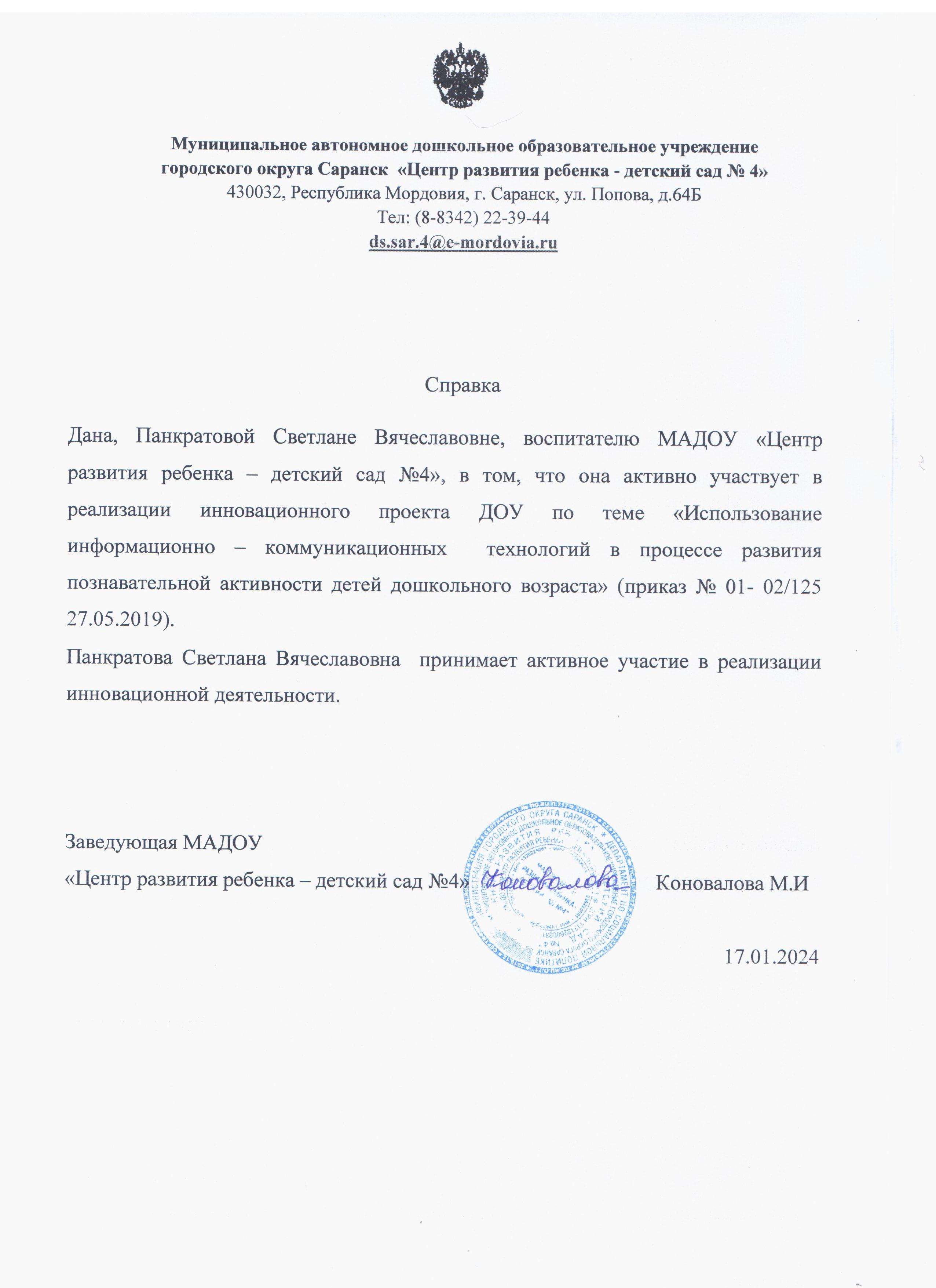 Наставничество
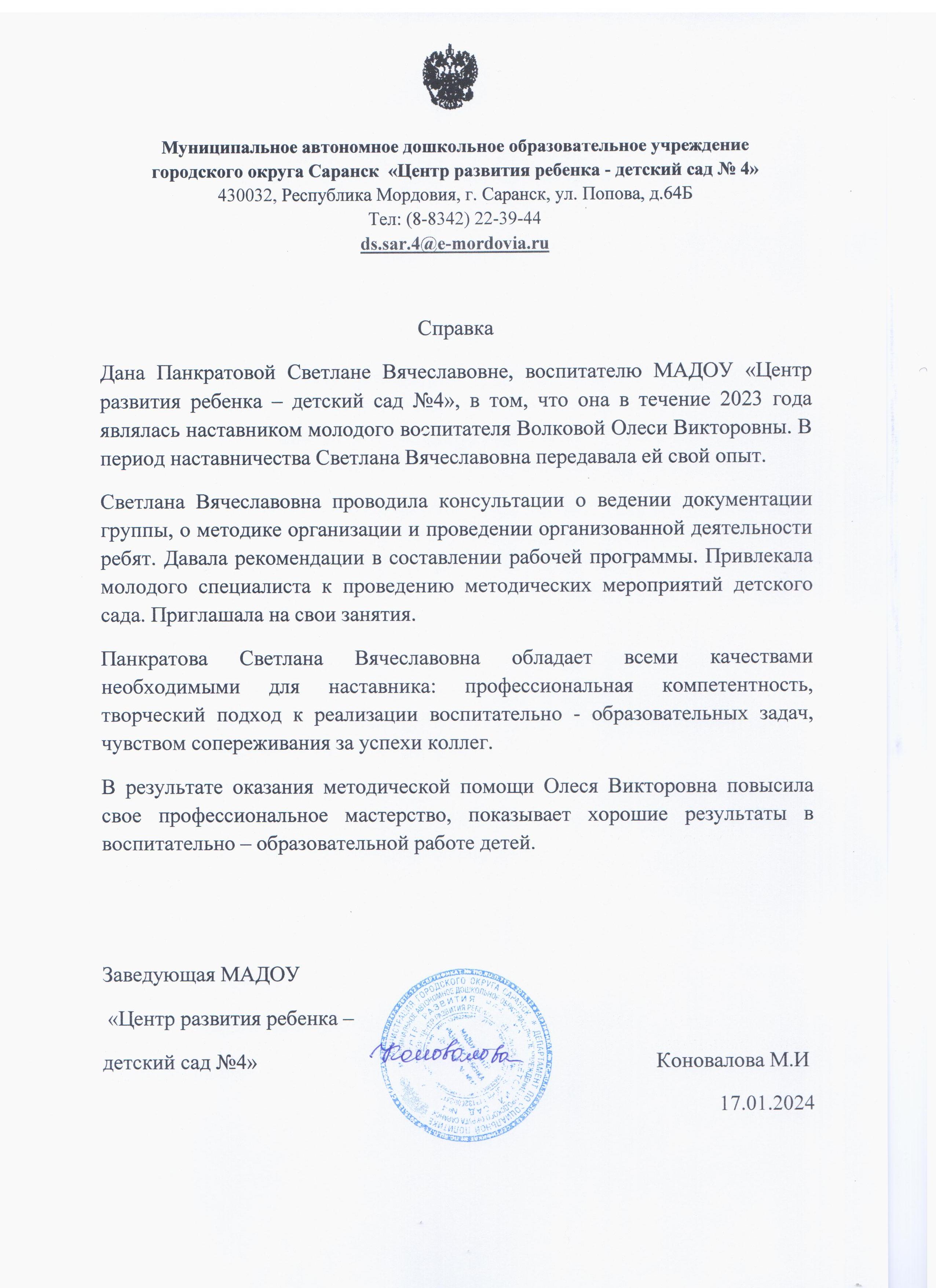 Наставничество
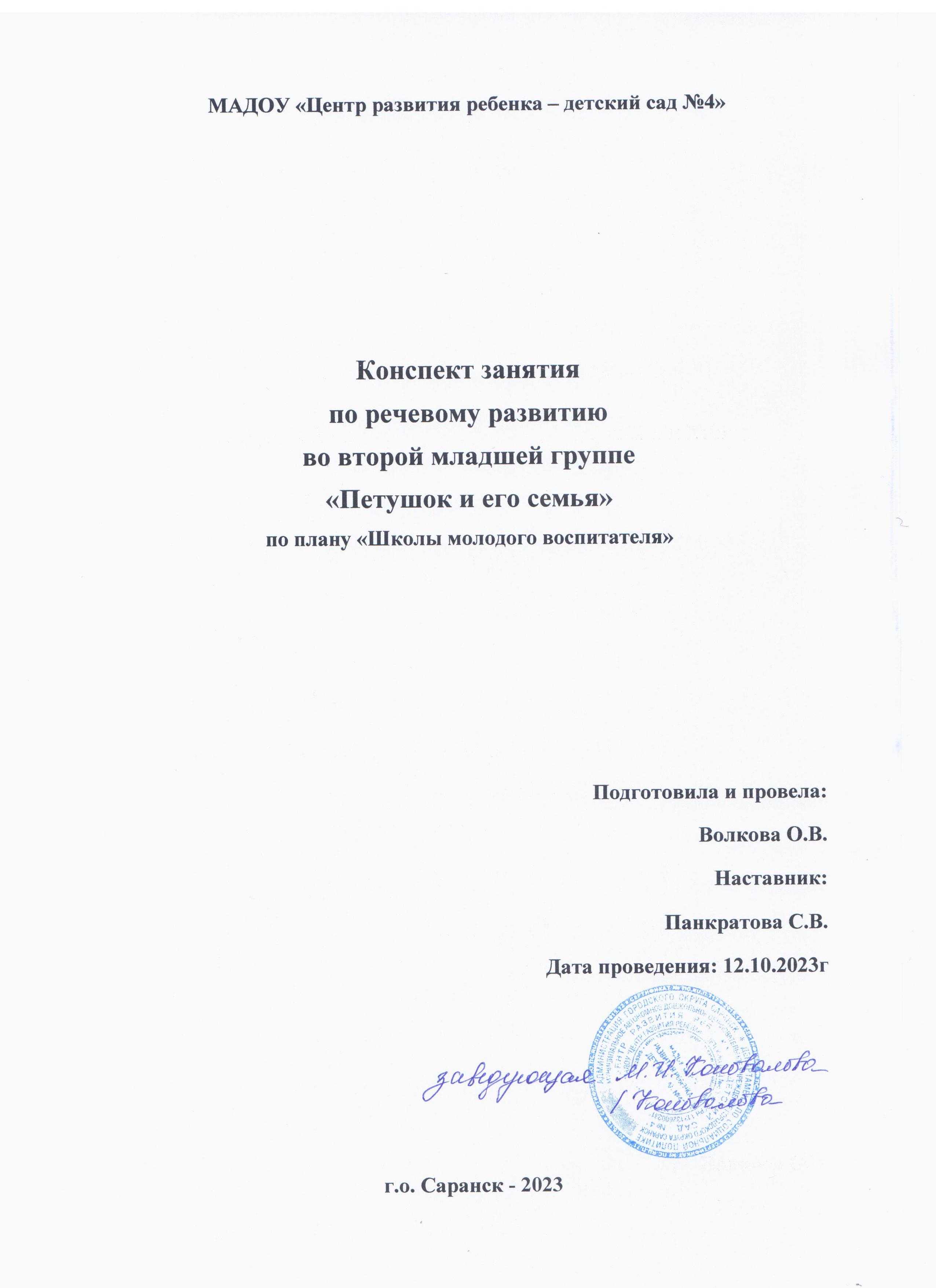 Наличие публикацийhttps://nsportal.ru/
Материалы, прошедшие экспертизу на сайтах, порталах сети Интернет
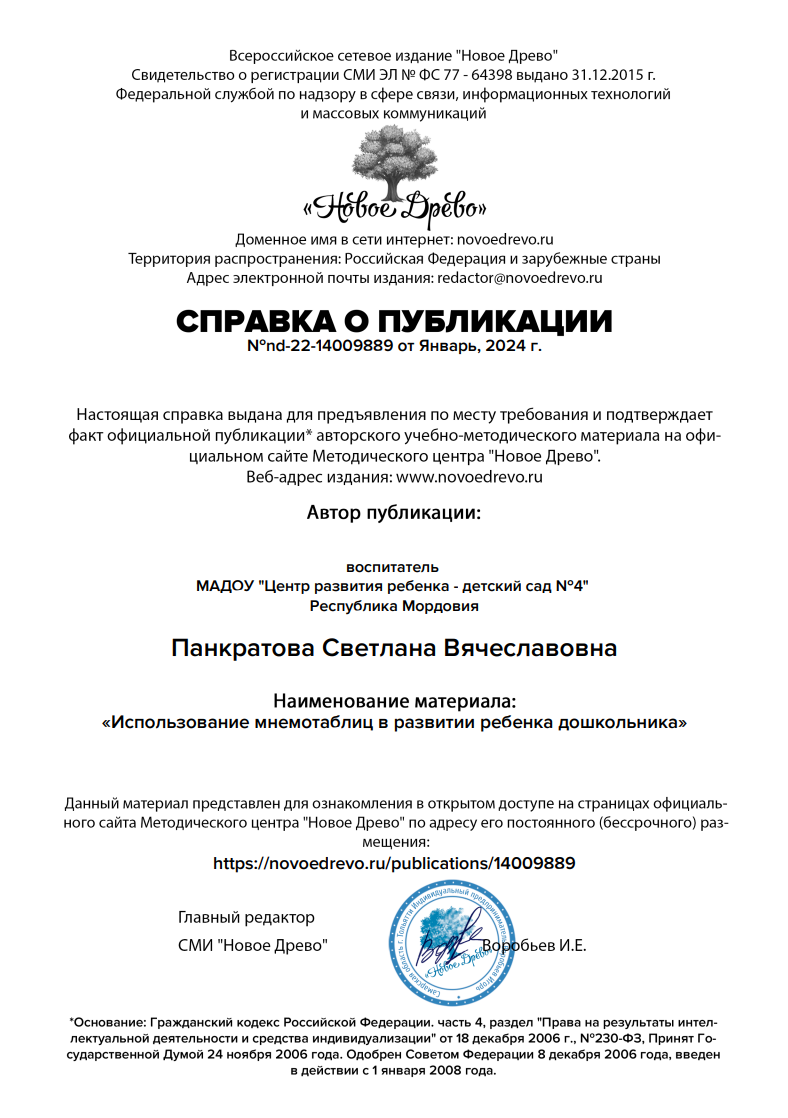 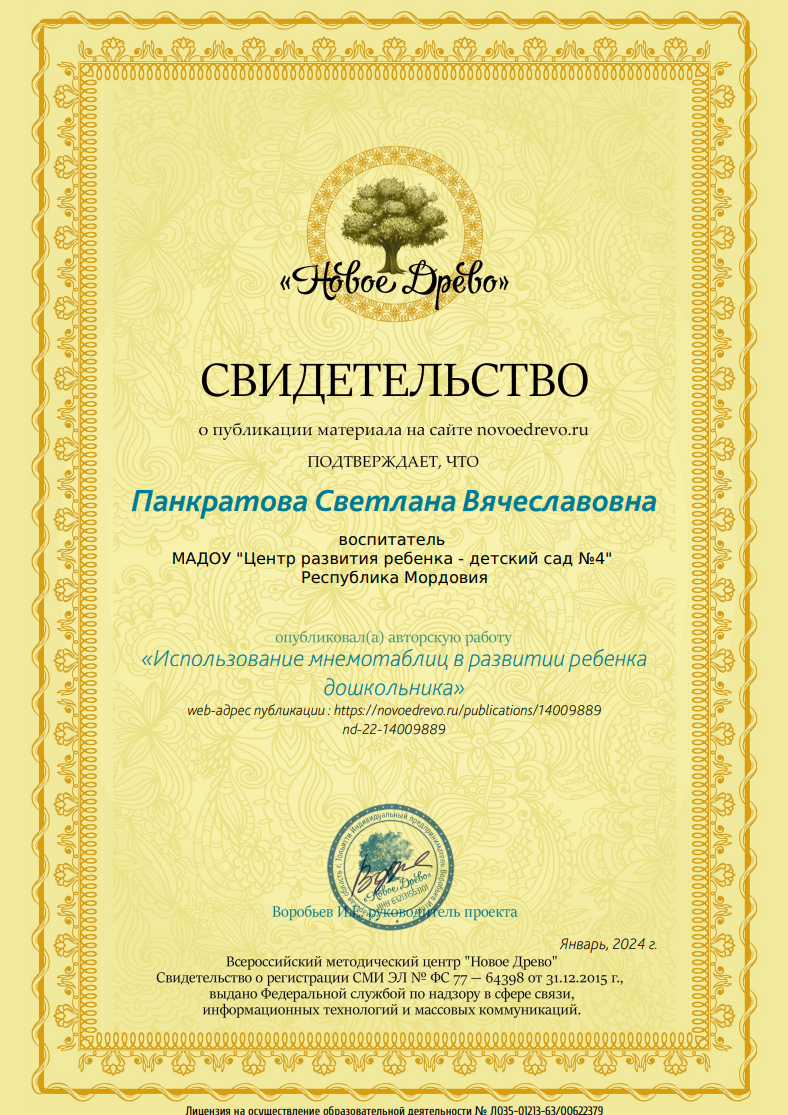 Результаты участия воспитанников в конкурсах и акциях
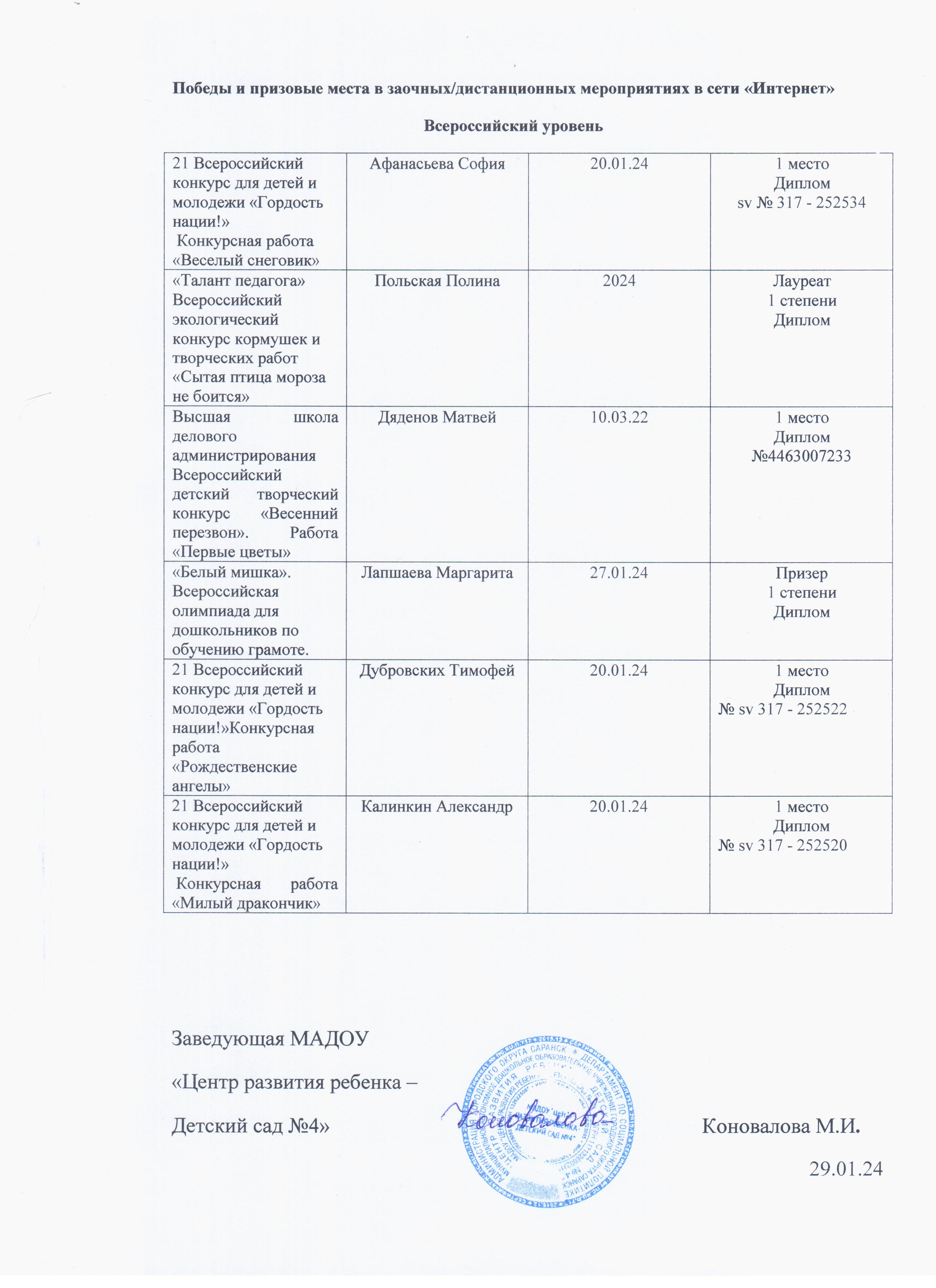 Результаты участия воспитанников в очных муниципальных мероприятиях
Результаты участия воспитанников в очных республиканских мероприятиях
Результаты участия воспитанников в очных российских мероприятиях
Результаты участия воспитанников в конкурсах и акциях в сети Интернет
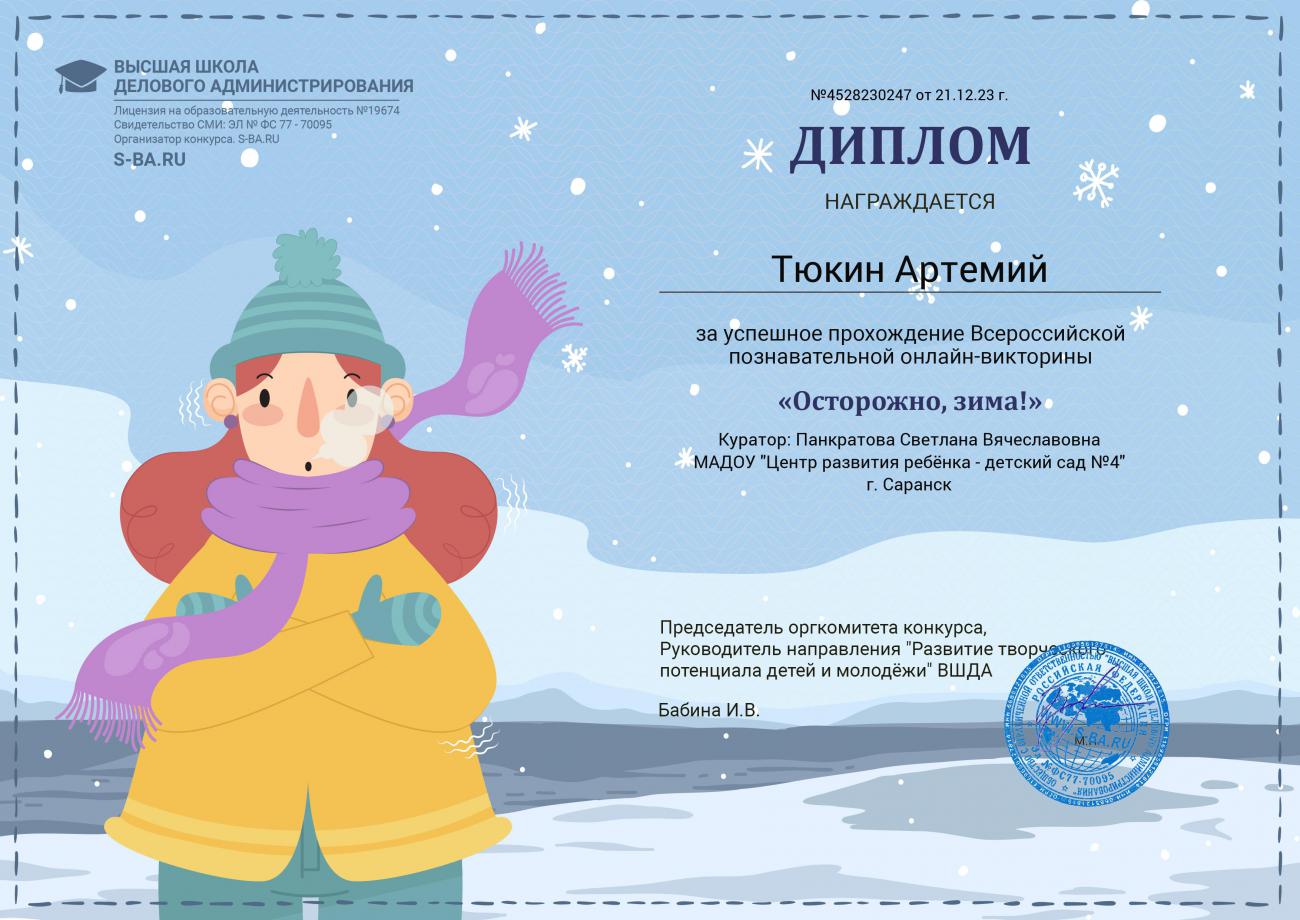 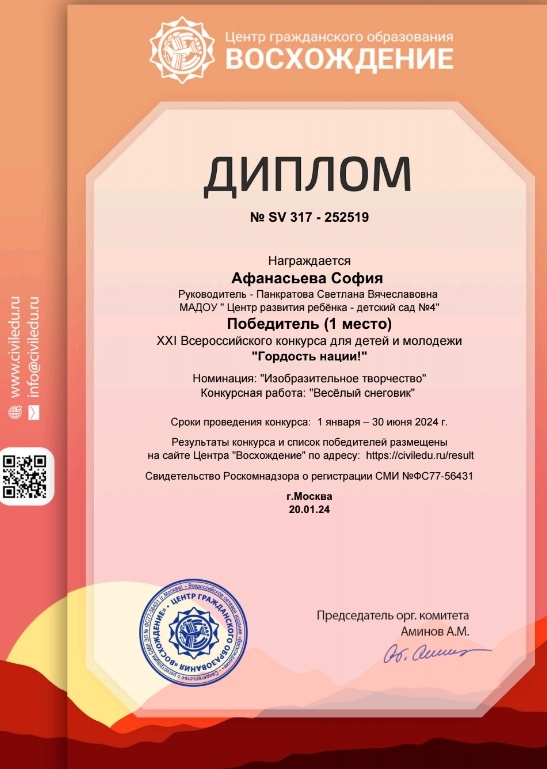 Результаты участия воспитанников в конкурсах и акциях в сети Интернет
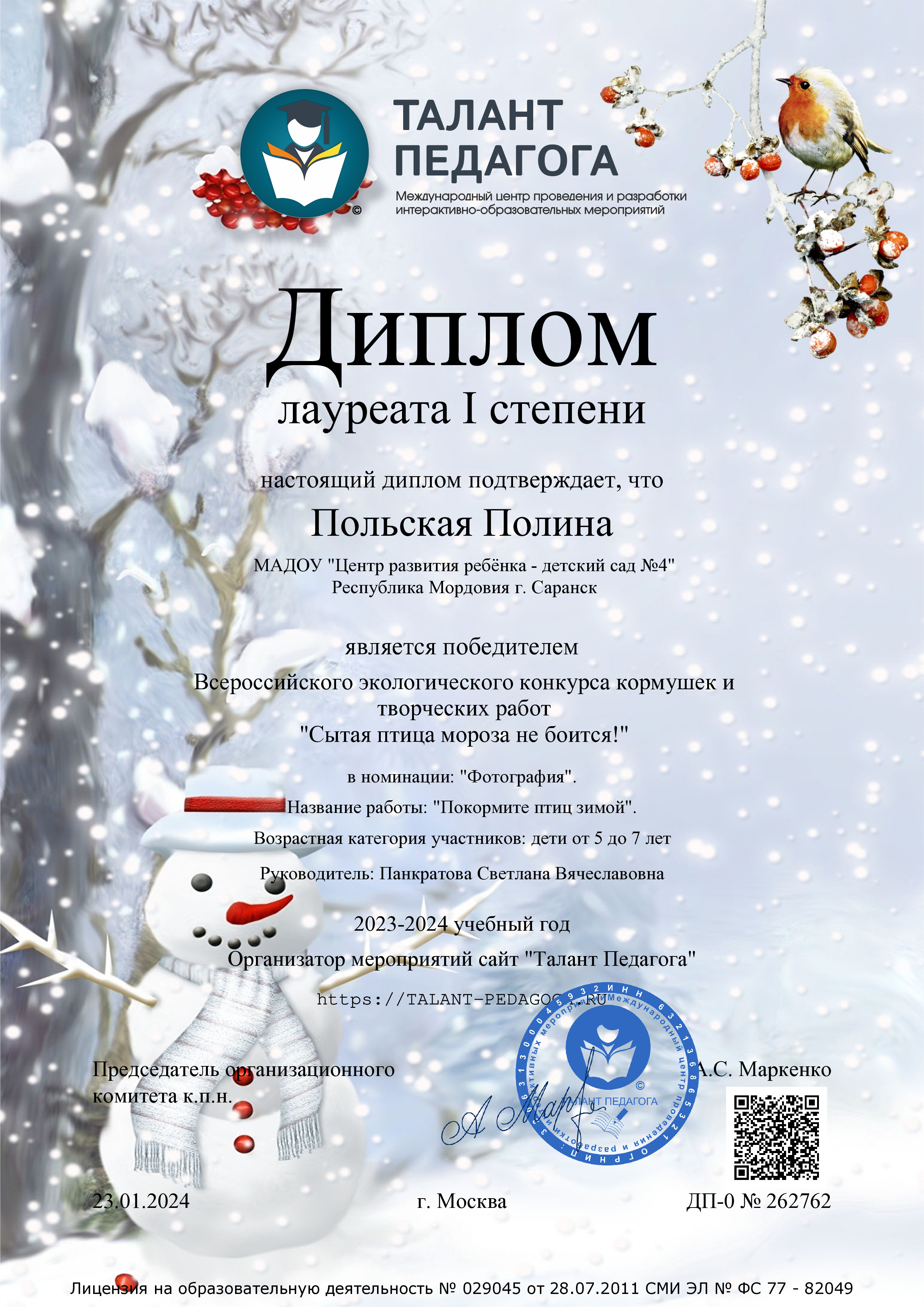 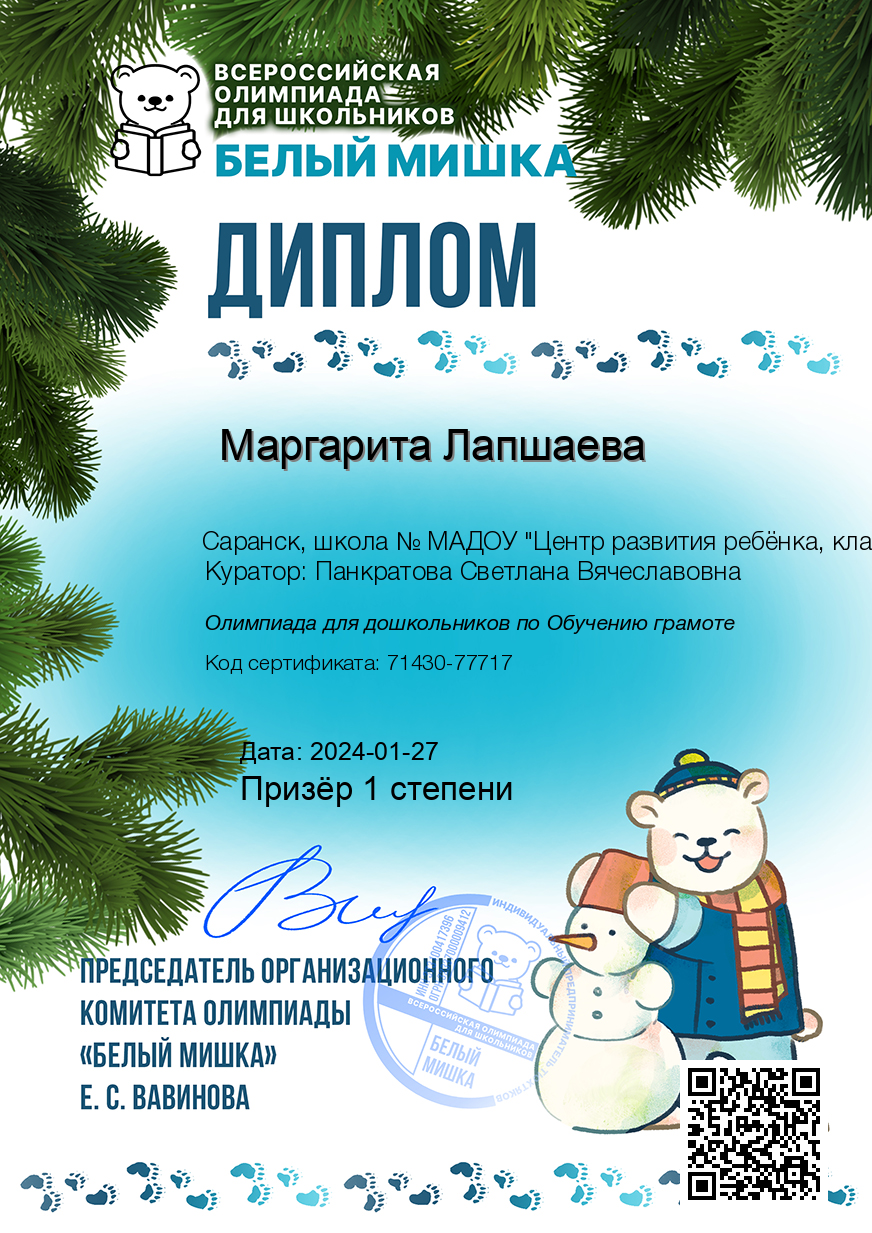 Результаты участия воспитанников в конкурсах и акциях в сети Интернет
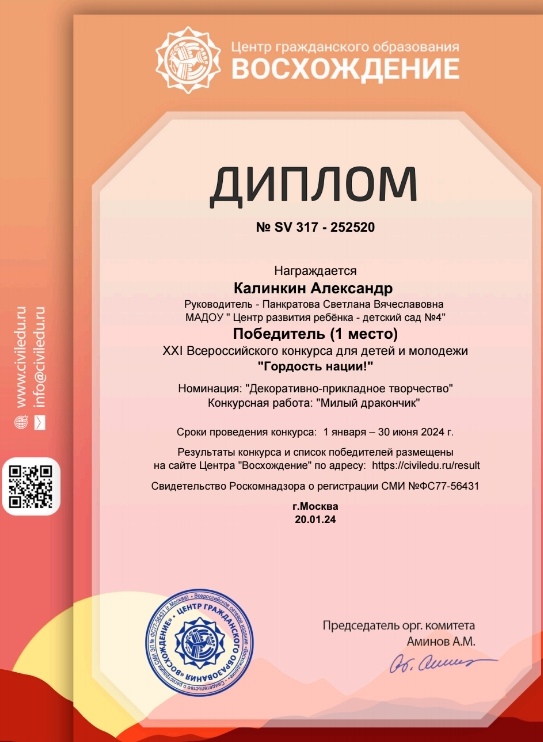 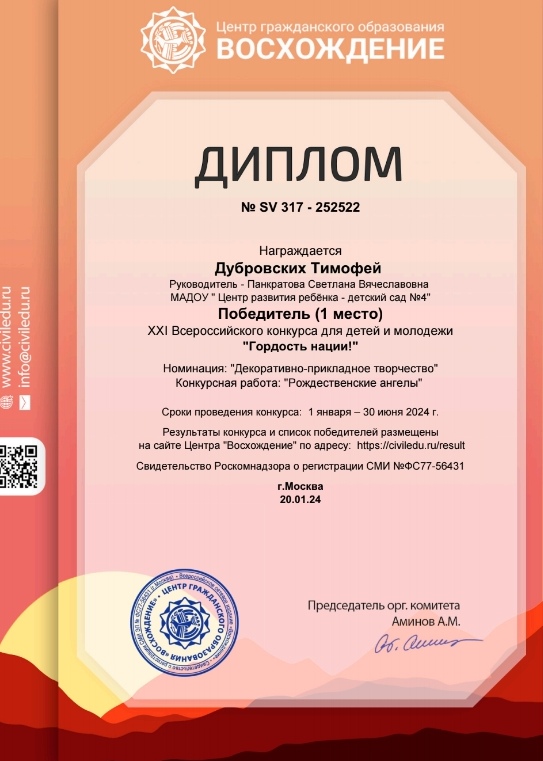 Выступления на заседаниях методических советов, научно-практических конференциях, педагогических чтениях, семинарах, секциях, форумах, радиопередачах (очно)Уровень образовательной организации
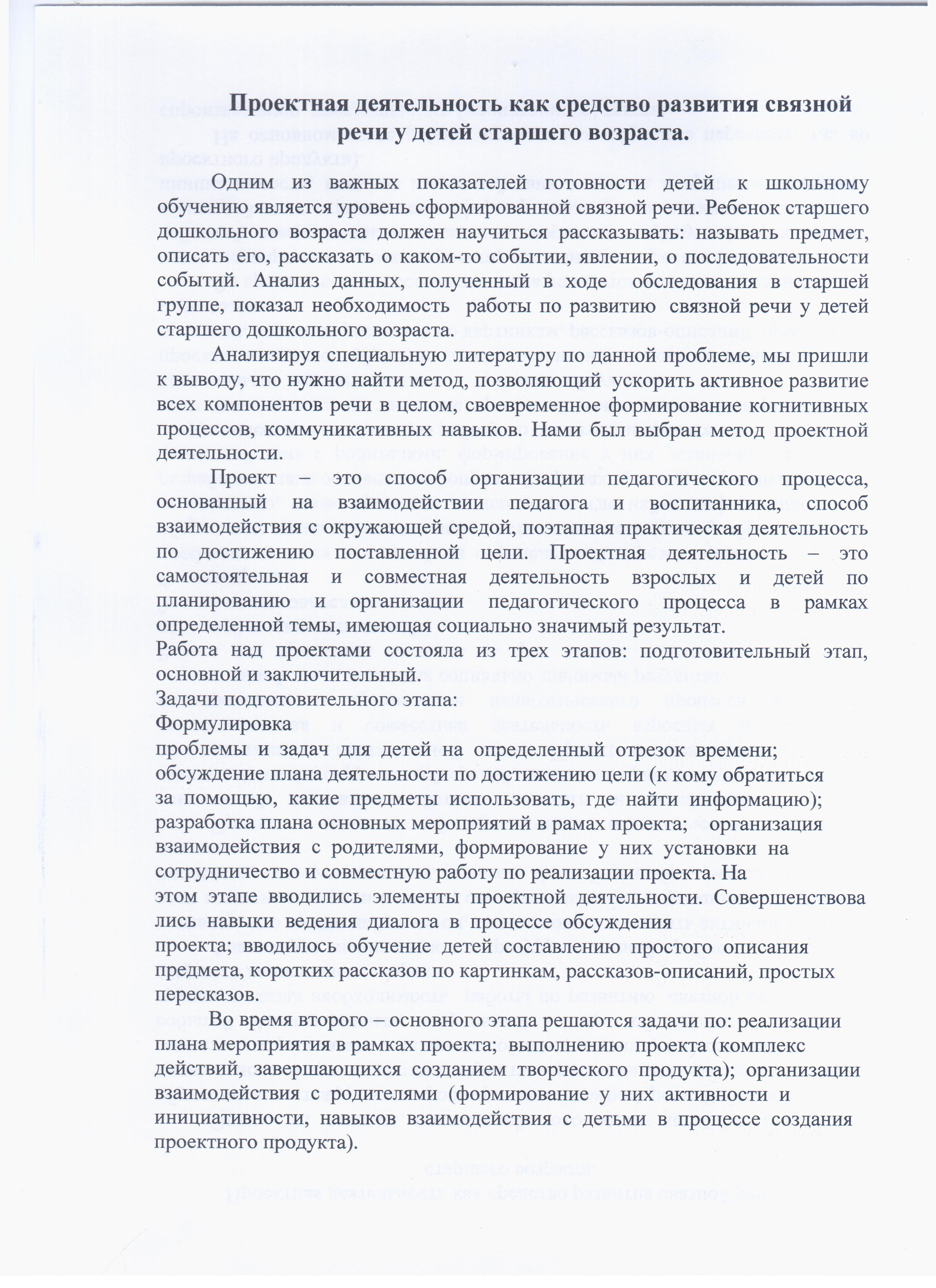 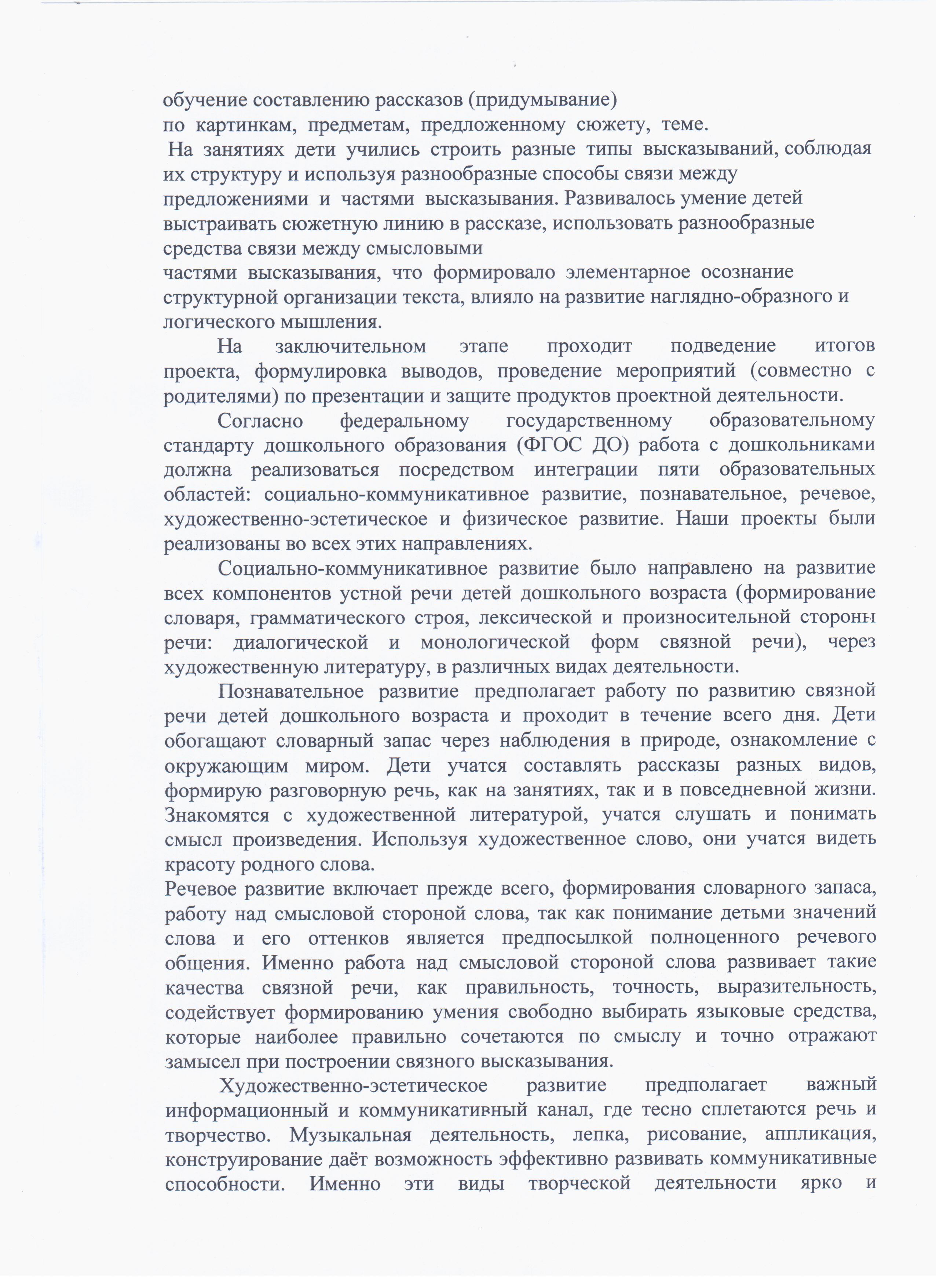 Выступления на заседаниях методических советов, научно-практических конференциях, педагогических чтениях, семинарах, секциях, форумах, радиопередачах (очно)Уровень образовательной организации
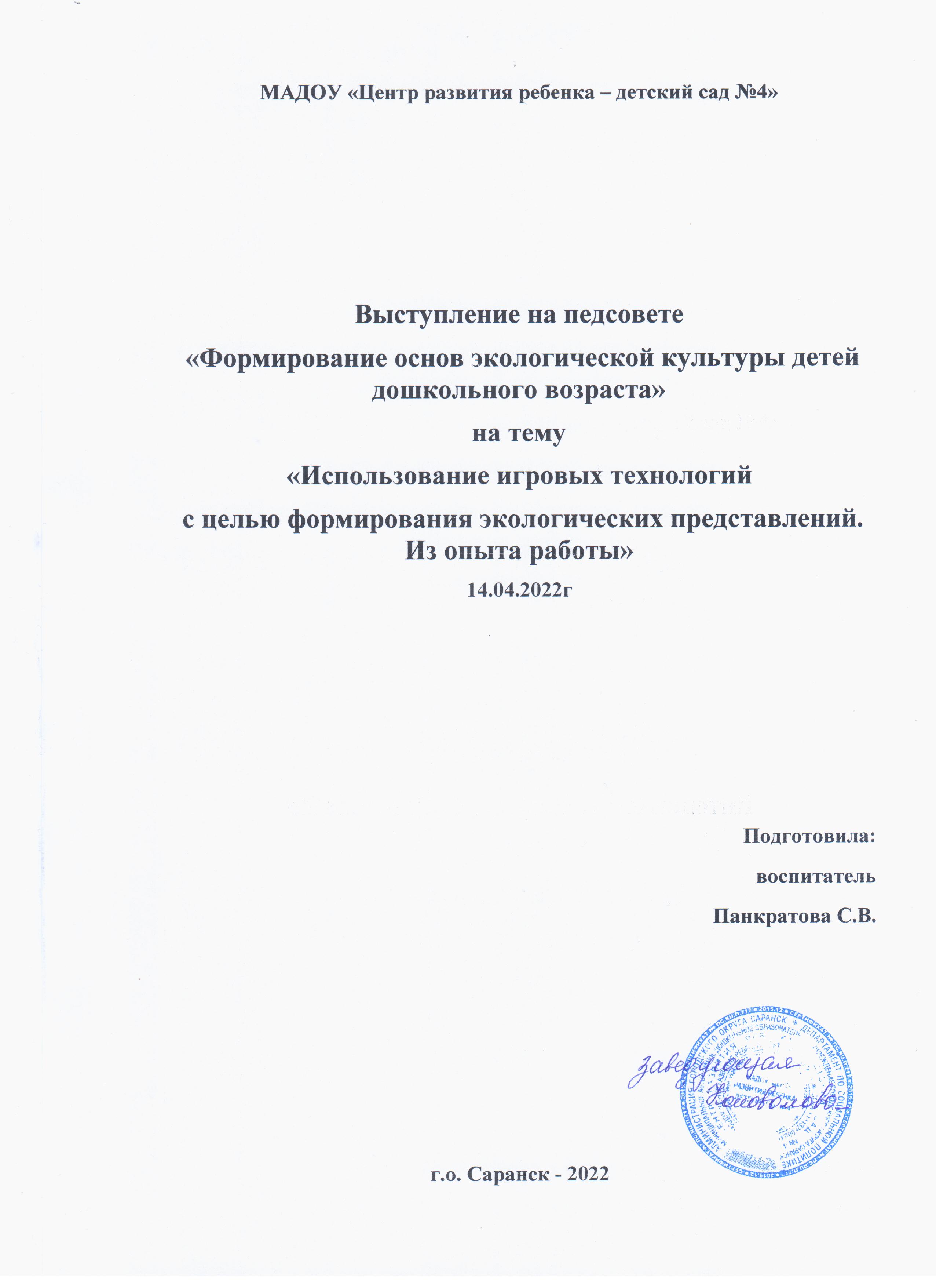 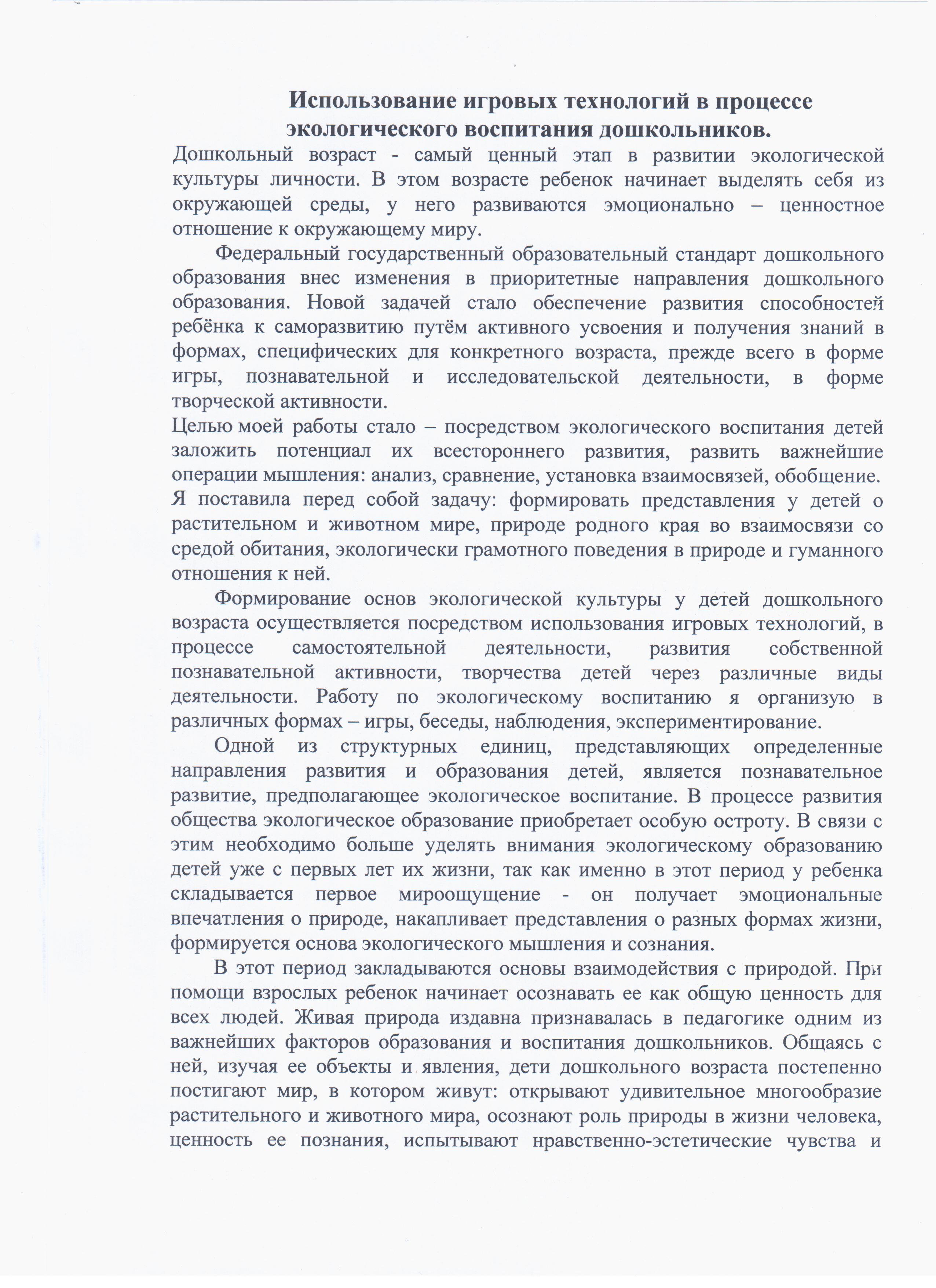 Выступления на заседаниях методических советов, научно-практических конференциях, педагогических чтениях, семинарах, секциях, форумах, радиопередачах (очно)Российский уровень
Проведение открытых занятий, мастер-классов, мероприятий
Проведение открытых занятий, мастер-классов, мероприятийУровень образовательной организации
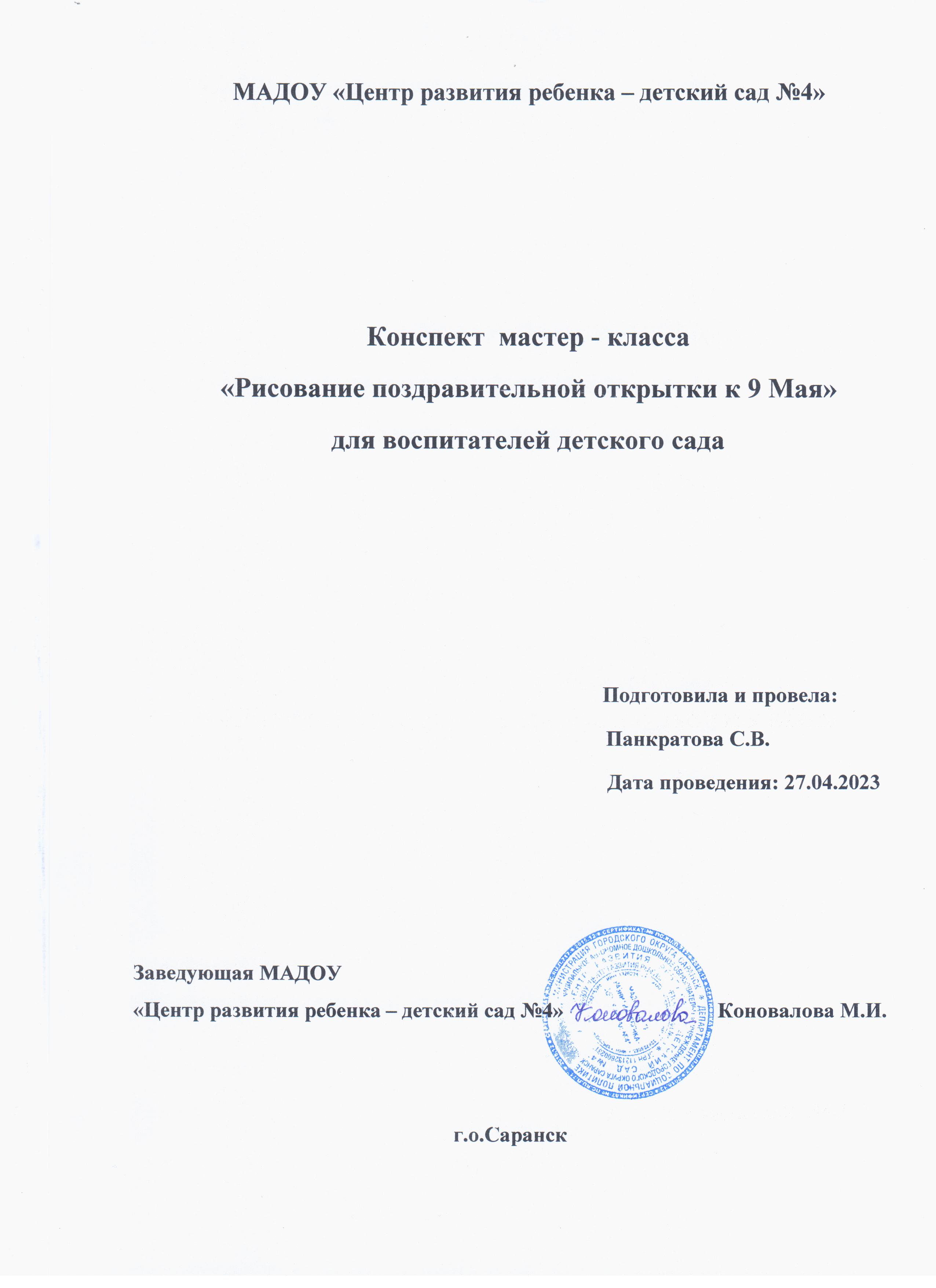 Экспертная деятельностьИнтернет
Общественно-педагогическая активность педагога: участие в комиссиях, педагогических интернет сообществах, в жюри конкурсов
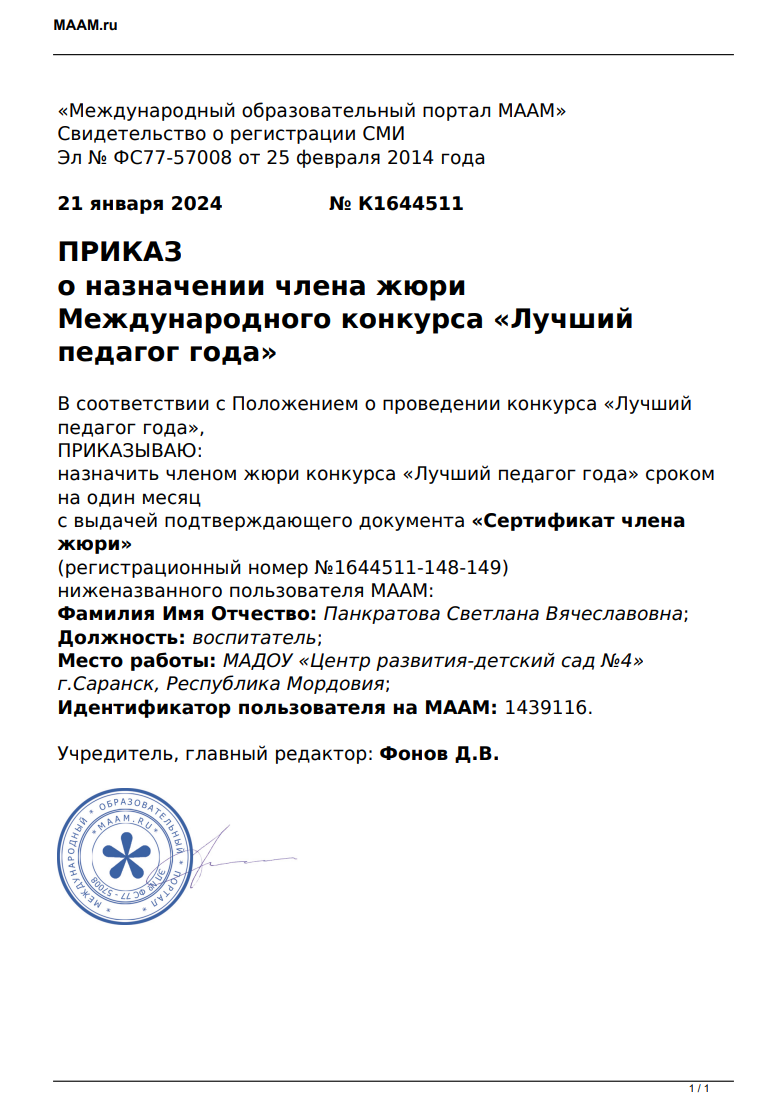 Позитивные результаты работы с воспитанниками
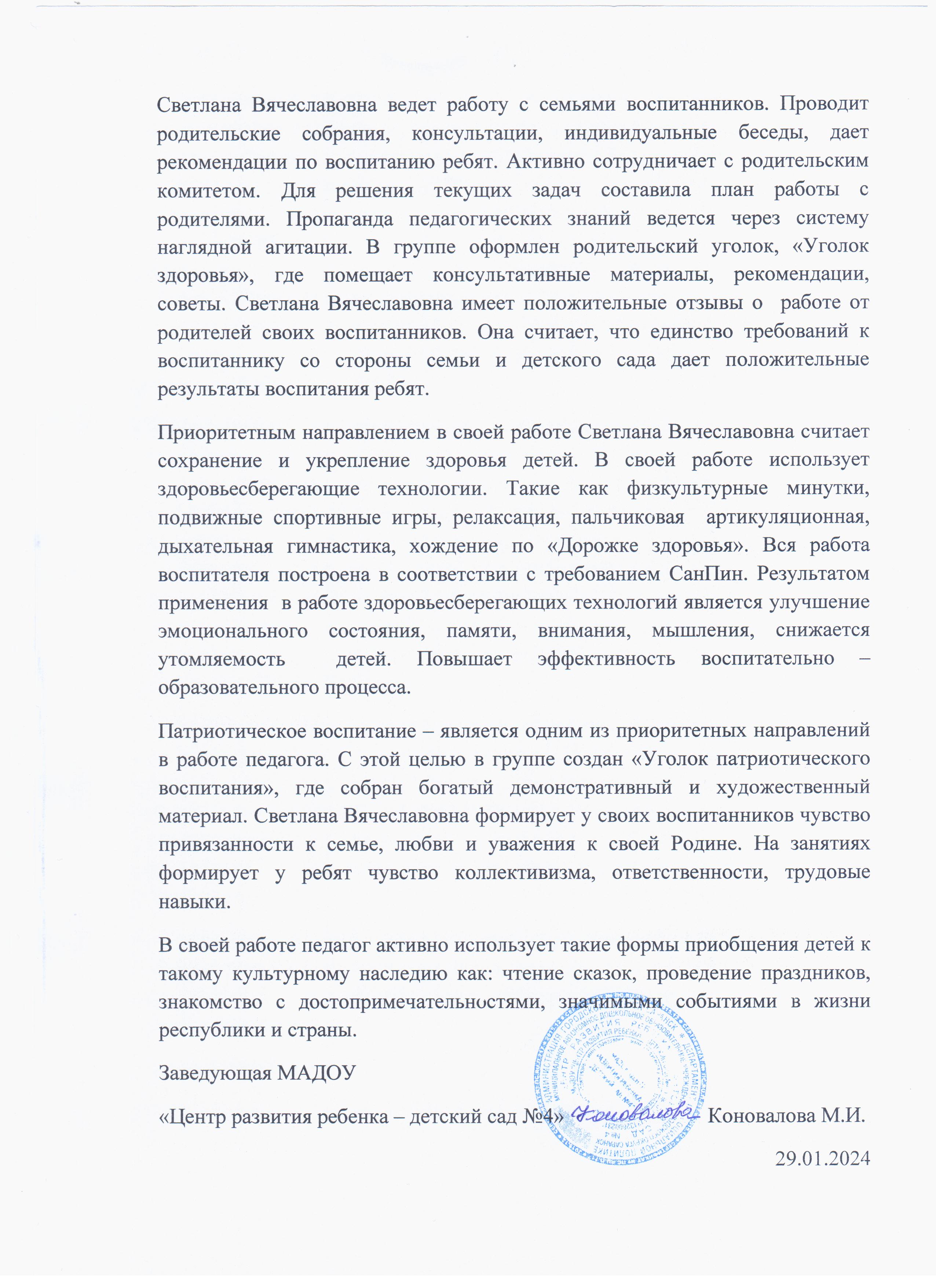 Качество взаимодействия с родителями
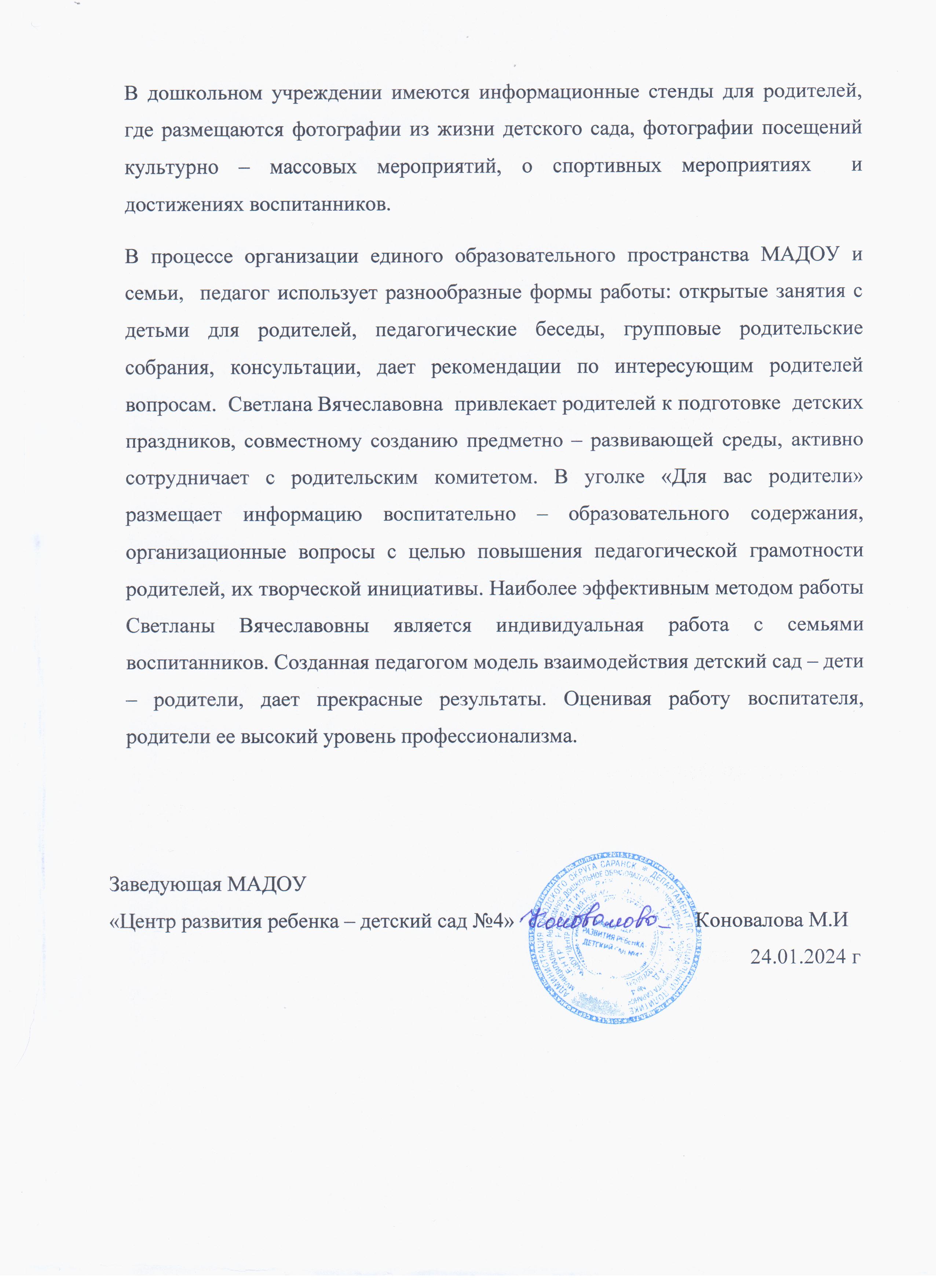 Качество взаимодействия с родителями
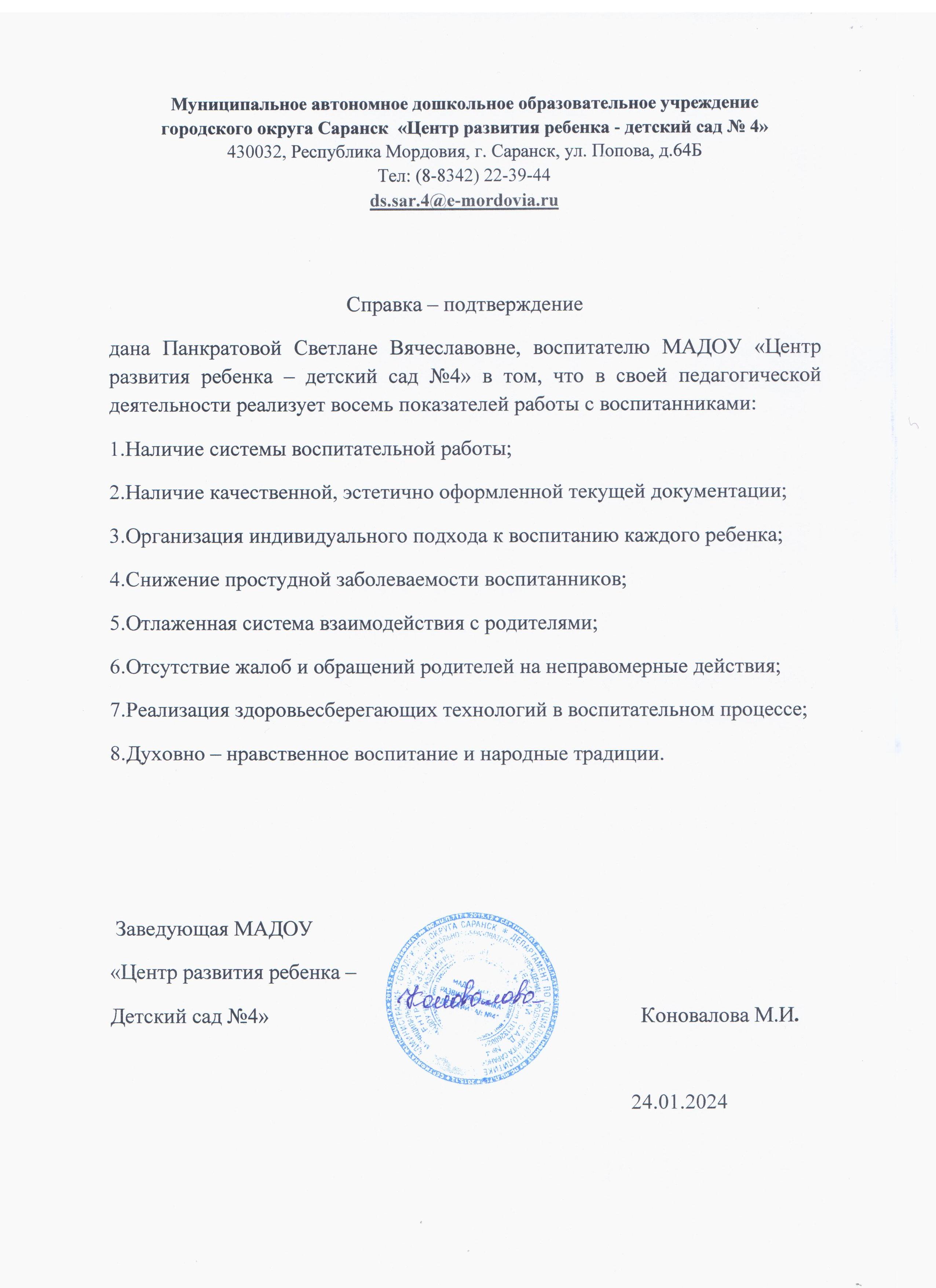 Работа с детьми из социально-неблагополучных семей
Участие педагога в профессиональных конкурсах всероссийский уровень
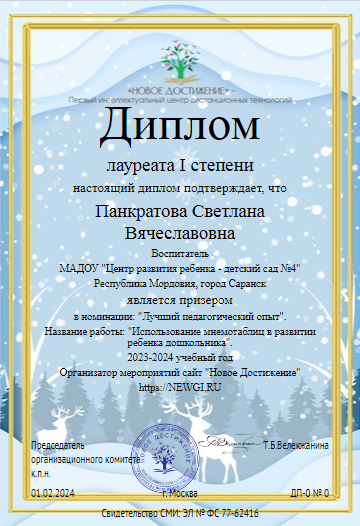 Участие педагога в профессиональных конкурсах международный уровень
Участие педагога в профессиональных конкурсах на порталах сети Интернет
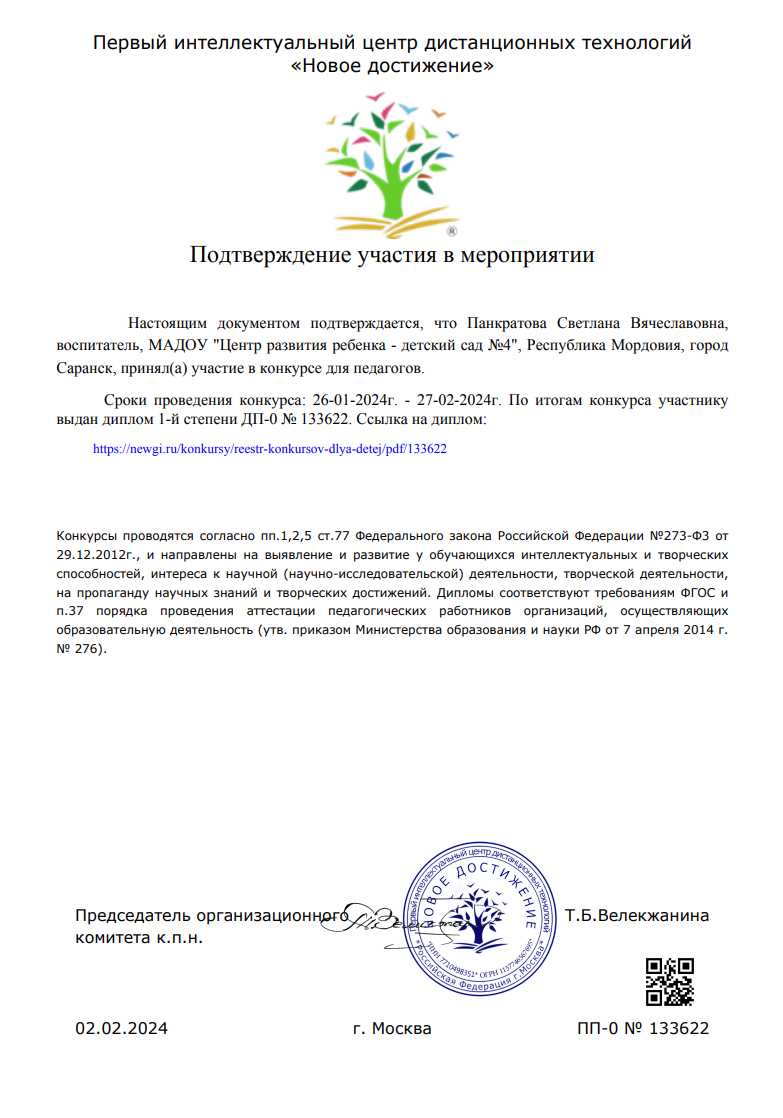 Награды и поощрения всероссийский уровень
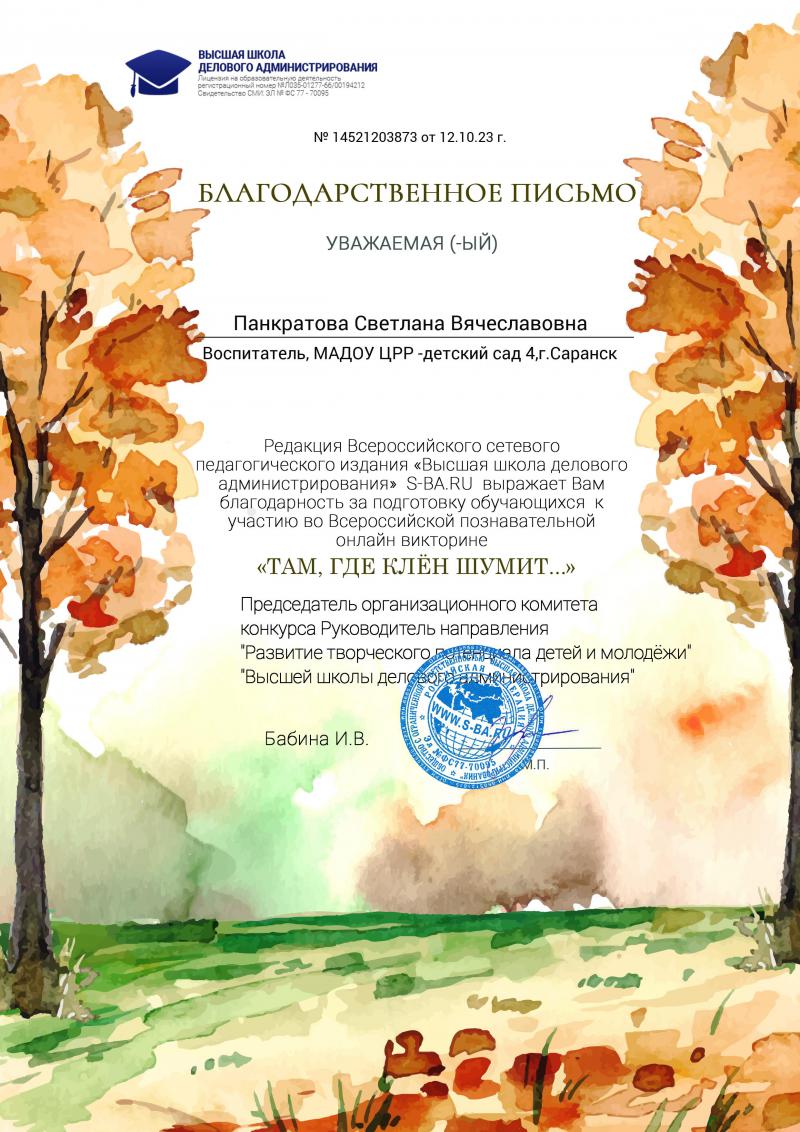 Награды и поощрения всероссийский уровень
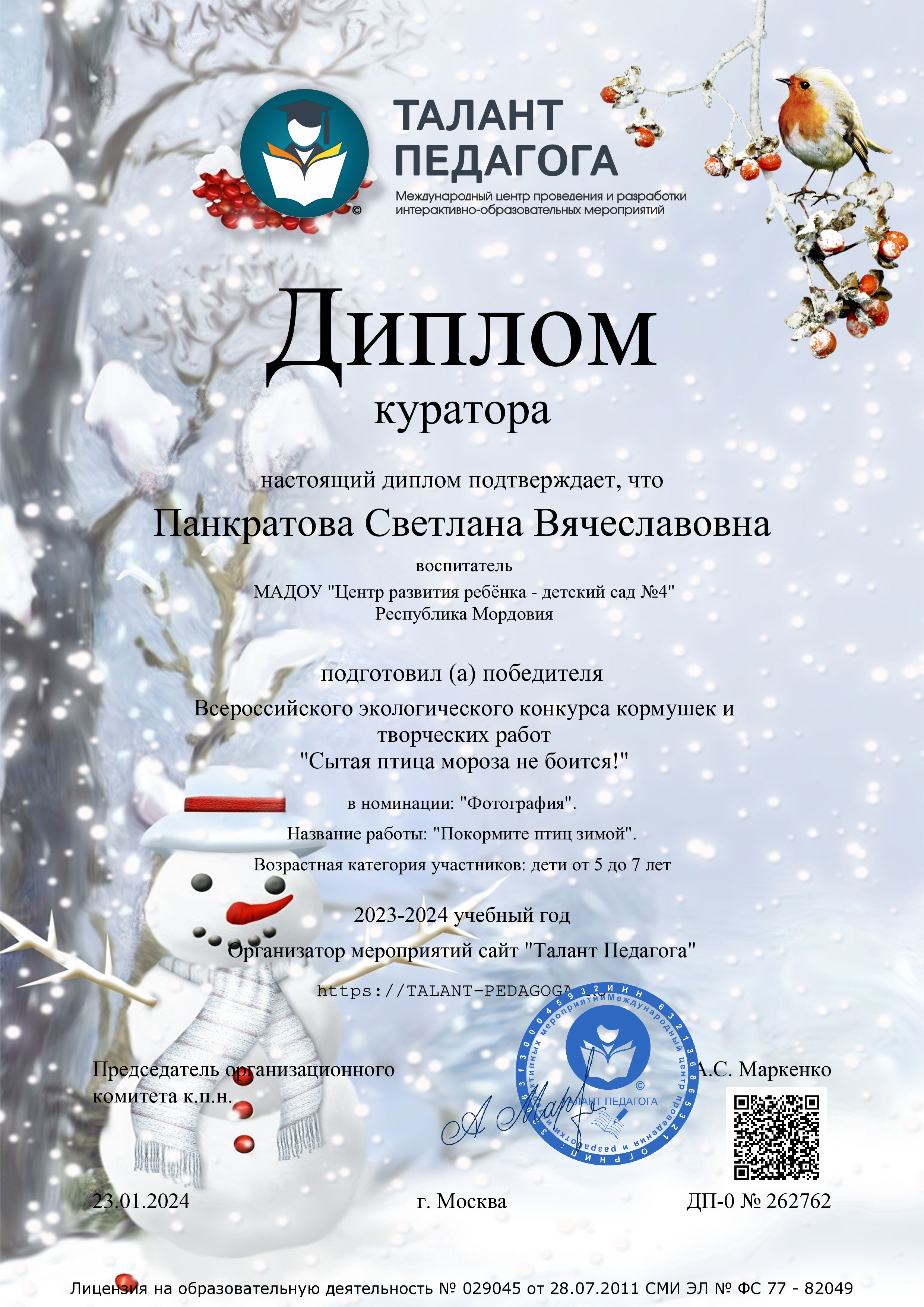 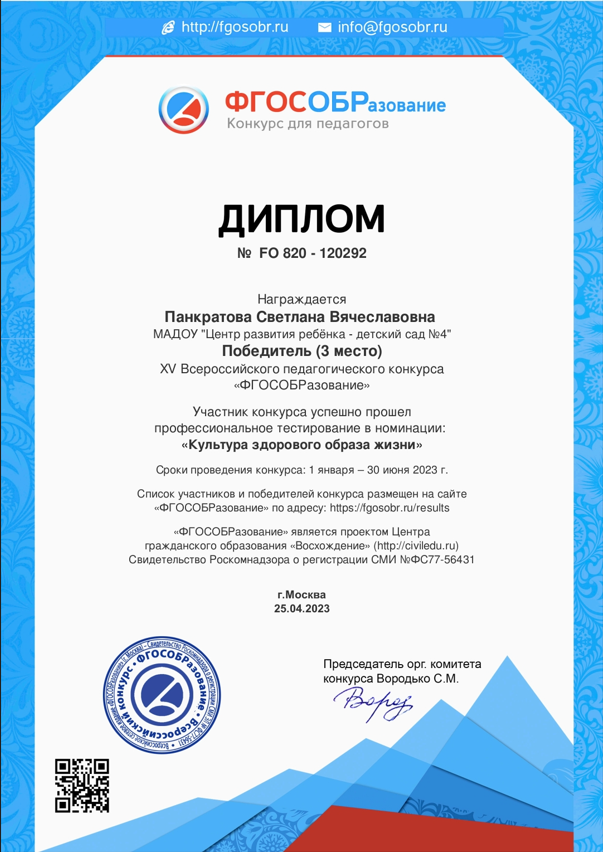 Награды и поощрения международный уровень
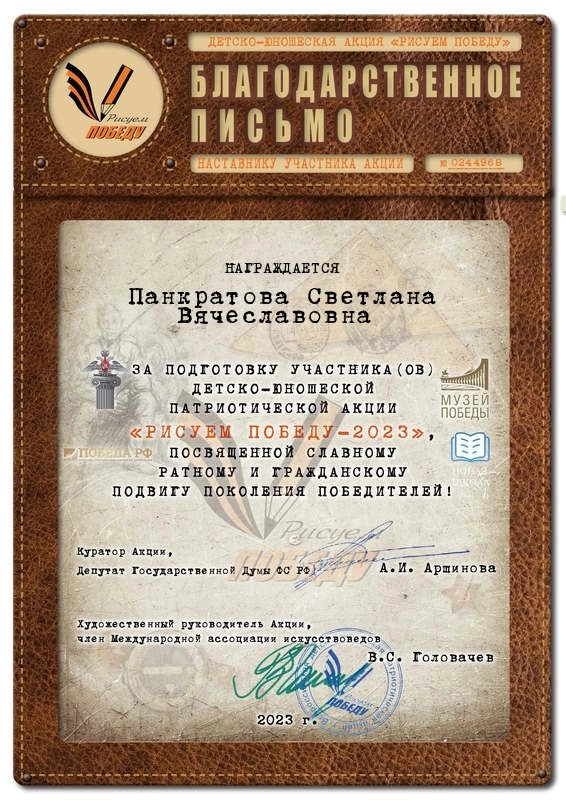 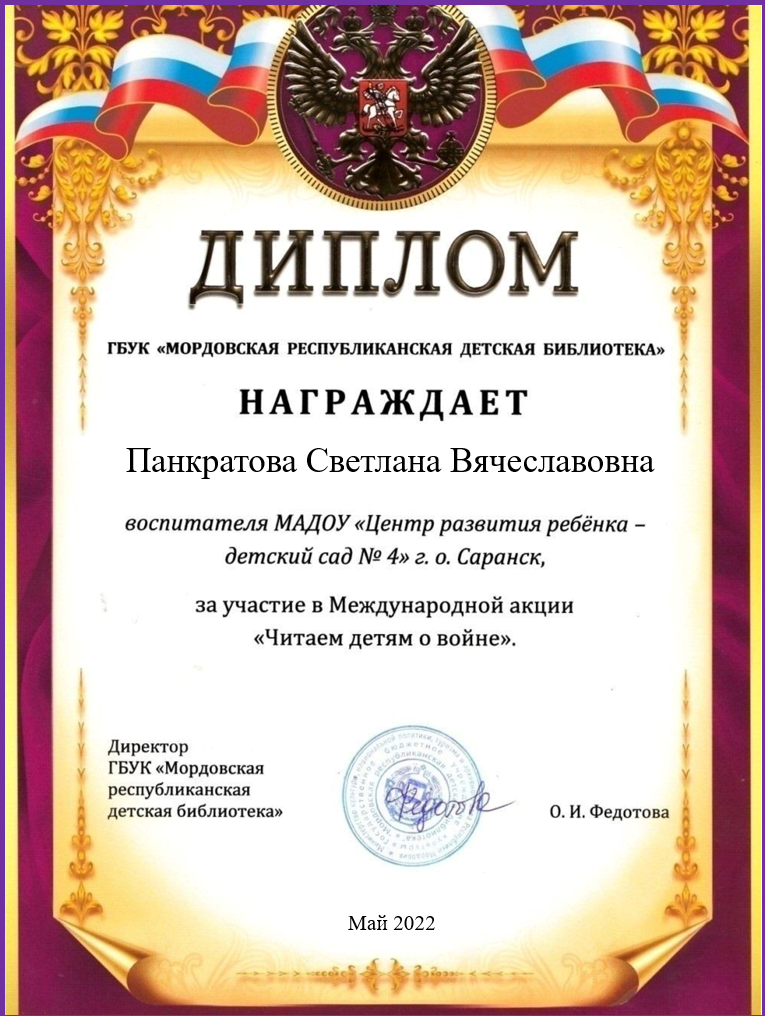 Награды и поощрения республиканского уровня
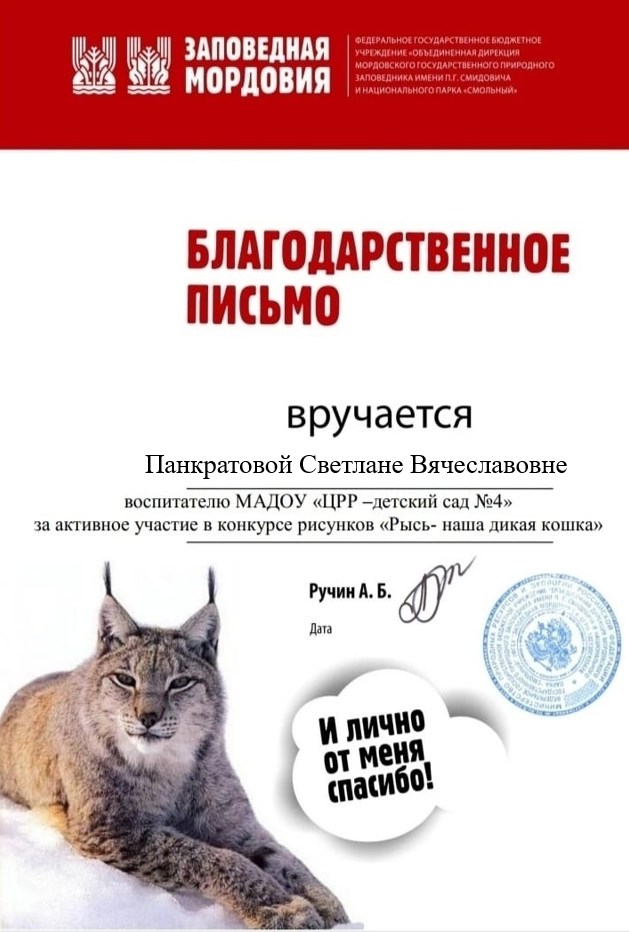